Воспитание без обид и унижений
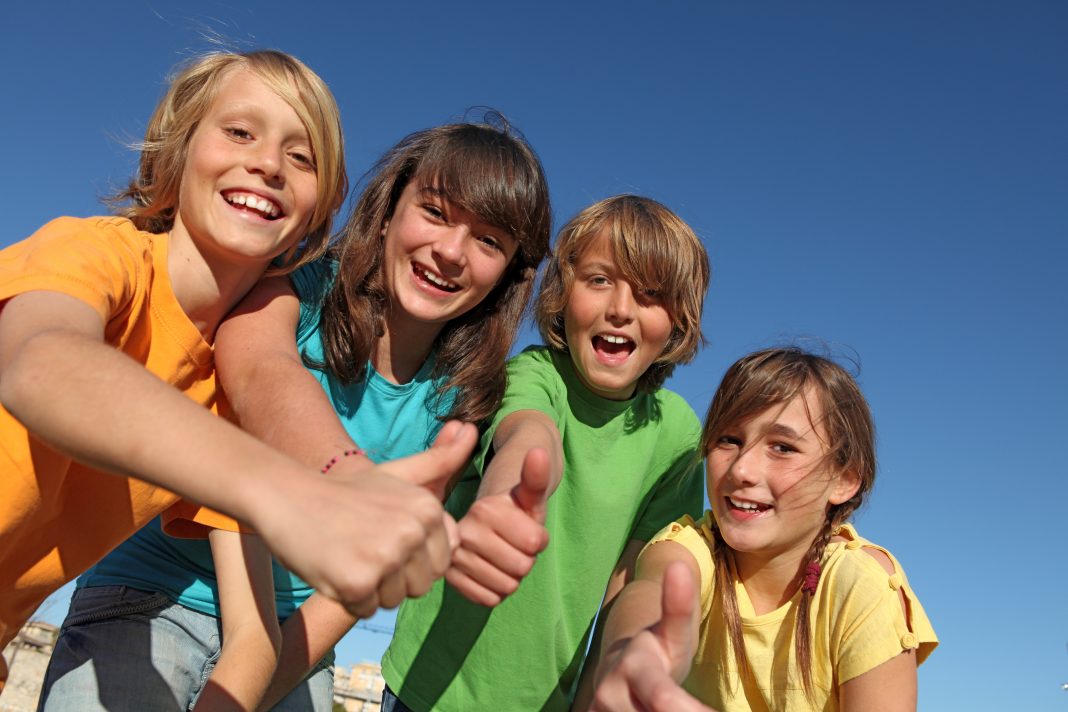 Жестокое обращение с детьми 
– это умышленное или неосторожное обращение или действие со стороны родителей, лиц их замещающих или других людей, которые привели к травмам, нарушению развития, смерти ребенка, либо угрожают правам и благополучию ребенка
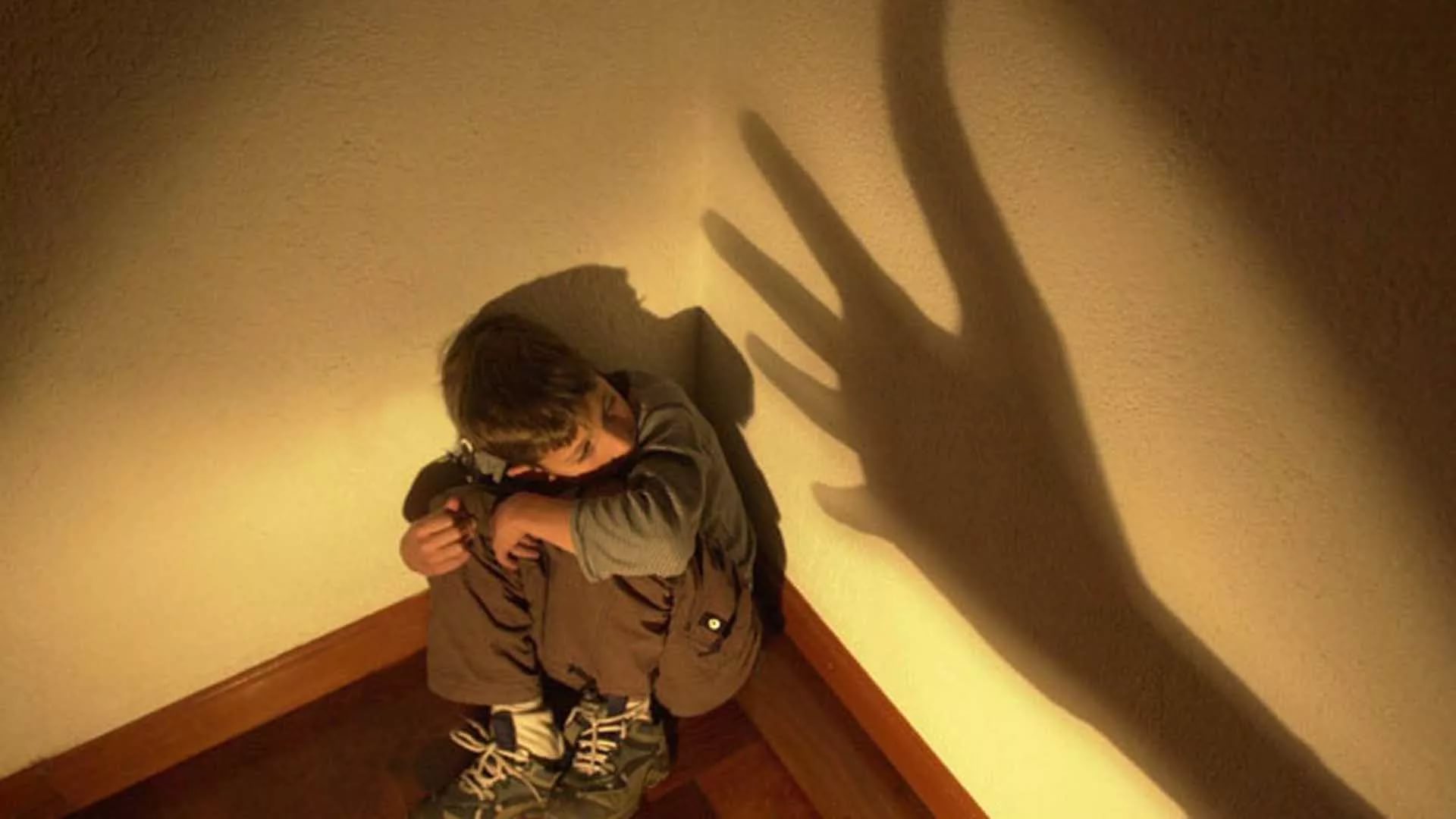 Последствия жестокого обращения в семье:
- уход в религиозные секты;
- объединения в неформальные 
группы с криминальной и 
нацисткой направленности;
- агрессивное, преступное 
поведение подростков;
- уходы из дома
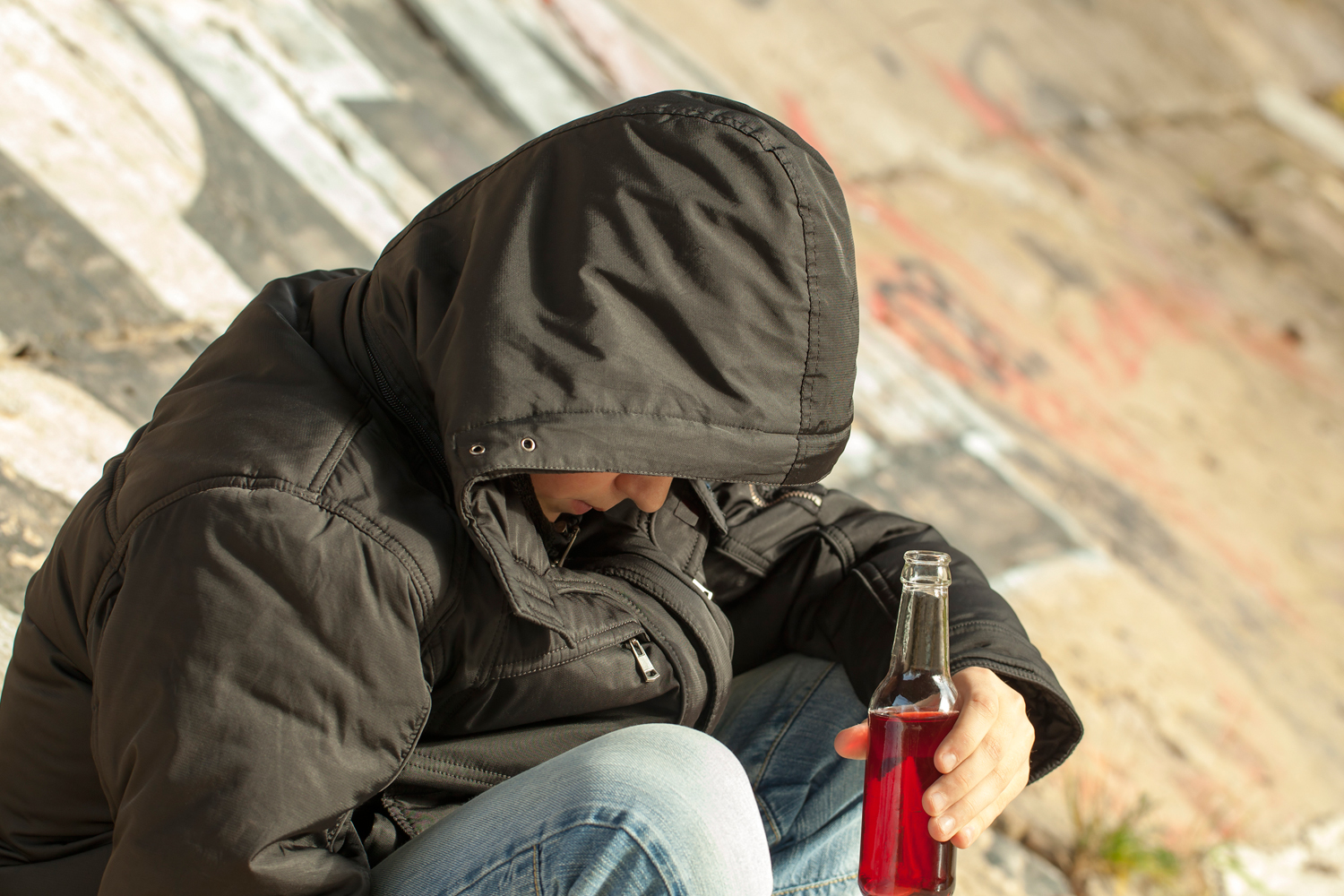 Пренебрежение основными нуждами ребенка (моральное жестокость)
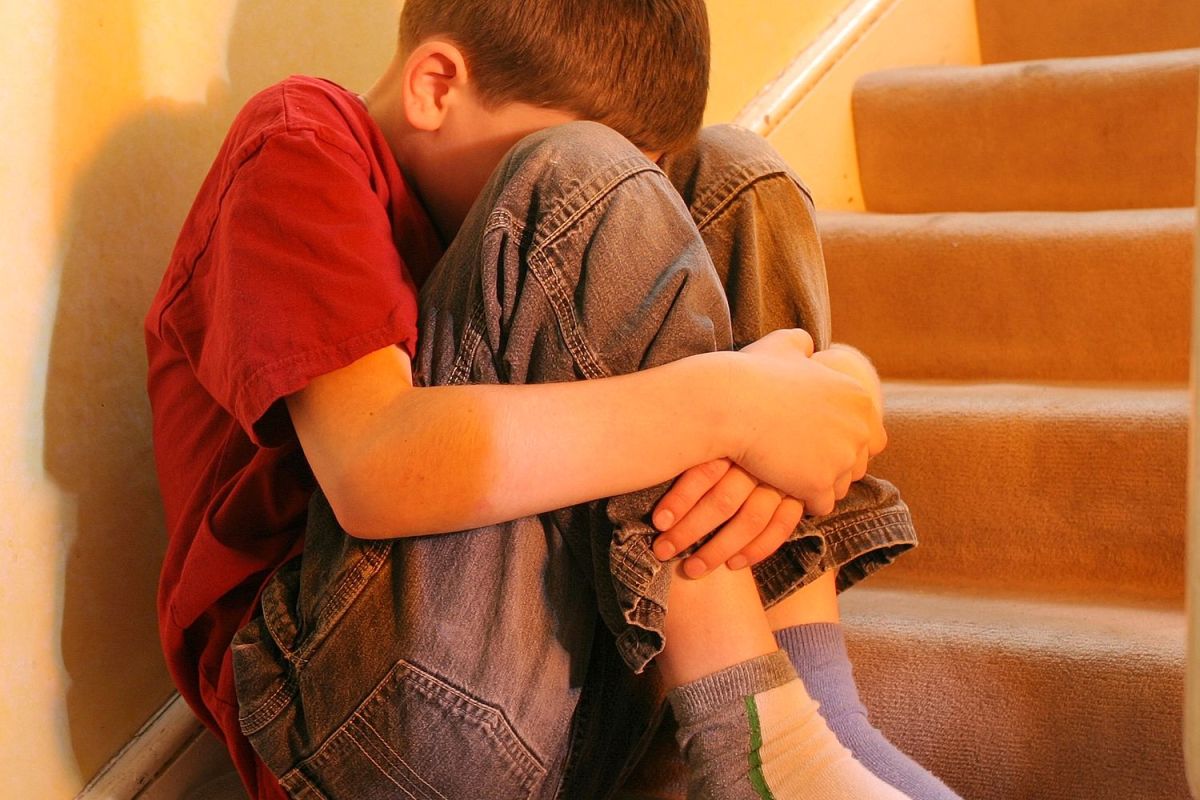 это отсутствие со стороны родителей или лиц, их замещающих, элементарной заботы о нем, а так же недобросовестное выполнение 
обязанностей по воспитанию ребенка,
 в результате чего его здоровье и развитие нарушаются.
Психологическое (эмоциональное) насилие
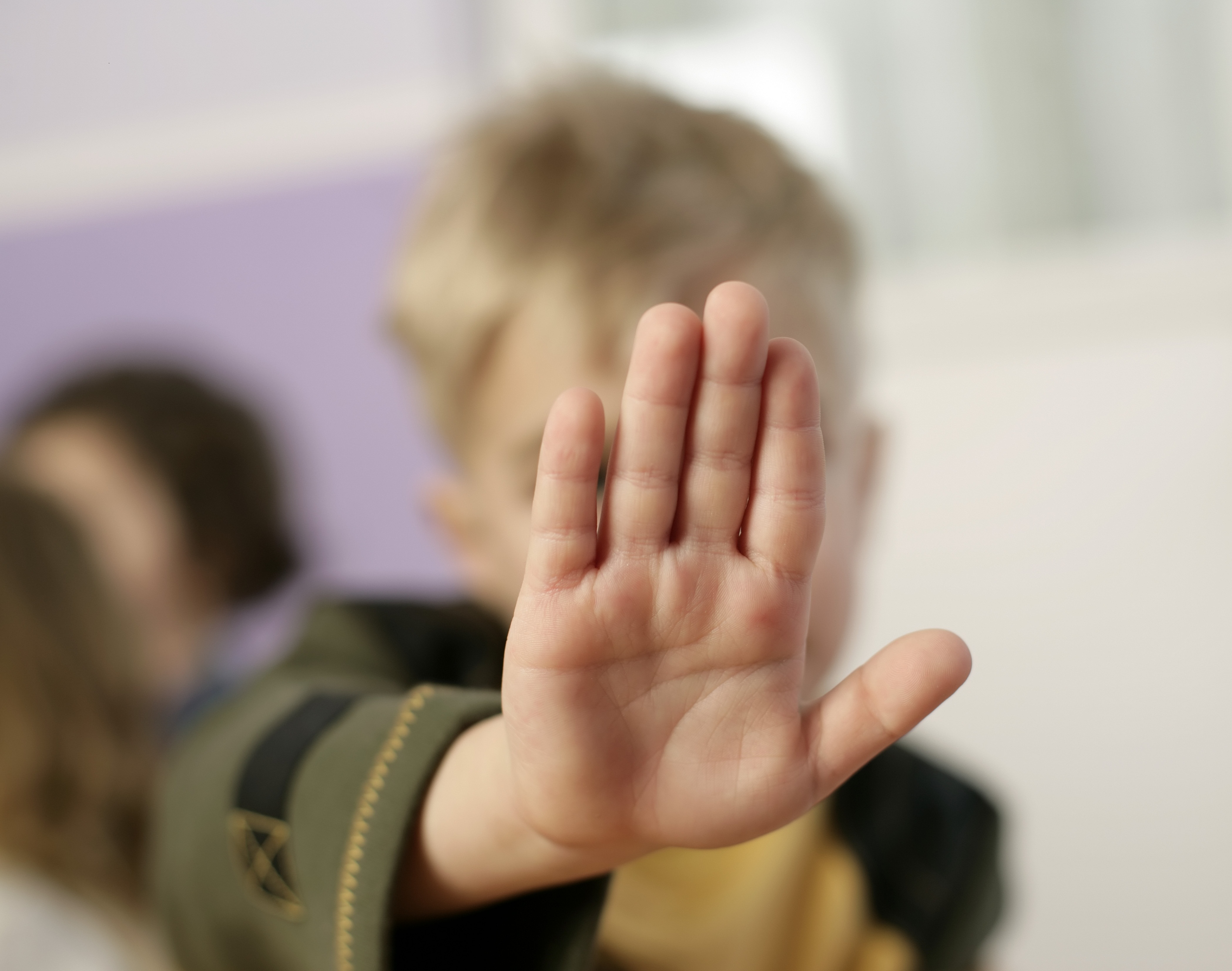 это– однократное или хроническое воздействие 
на ребенка и его отвержение со стороны 
родителей и других взрослых, вследствие чего 
у ребенка нарушаются эмоциональное развитие, 
поведение и способность к социализацию.
Потребности ребенка:
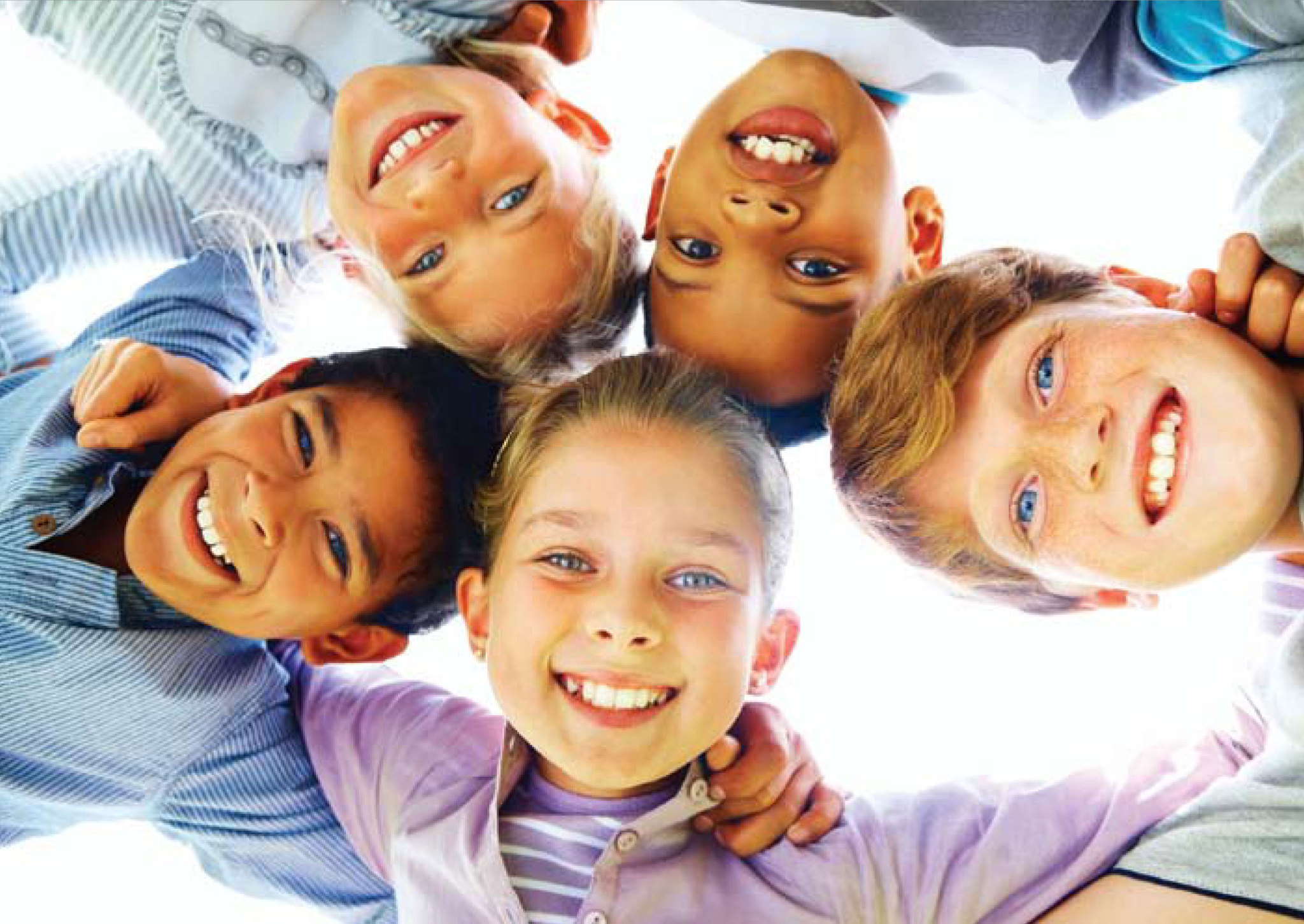 Потребность в безопасности
 Потребность в безусловной любви.
 Потребность ребенка заключается в разрешении на подлинность.
 Свободное выражение себя и свобода 
нуждаются в границах.
 Потребность ребенка – раскрыть свои способности, таланты, научиться быть самостоятельным.
К психологическому насилию относиться:
угрозы в адрес ребенка;
оскорбление и унижение его достоинства;
открытое неприятие и постоянная критика;
 лишение ребенка необходимой стимуляции, игнорирование его основных нужд в безопасном окружении, родительской любви;
предъявление к ребенку чрезмерных требований;
 однократное грубое психическое воздействие, вызвавшее у ребенка психологическую травму;
преднамеренная изоляция;
 вовлечение ребенка или поощрение к асоциальному поведению (алкоголизм, наркомания, драки и т.д.)
К педагогически оправданным наказаниям относятся:
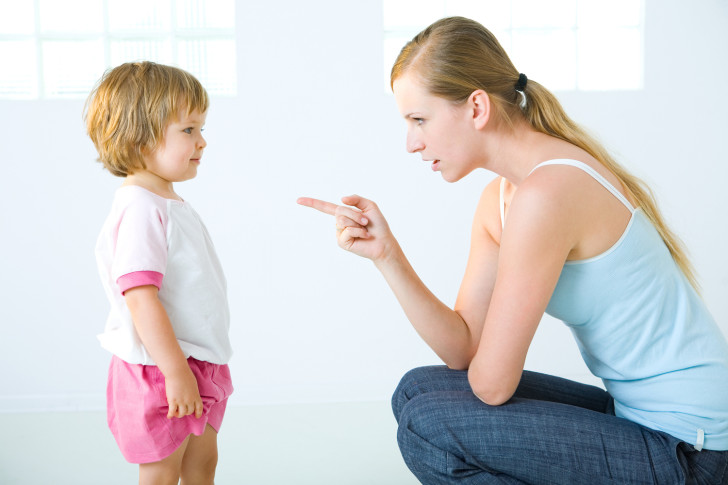 Замечание
Выговор
Лишение ребенка чего-то приятного
Недопустимо:
наказание ребенка трудом;

использовать насмешки, 
поскольку они могут 
вызвать потерю родительского доверия;

злоупотреблять запретами, так как           
бесконечные запрещения вызывают 
у ребенка стремление 
противодействовать им
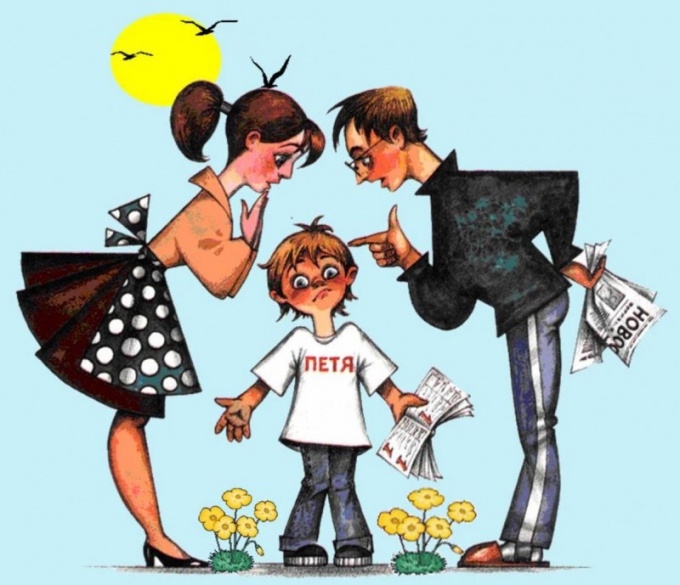 Будем рады сотрудничеству